Учебная практика УП. 03 Работа на пленэре
Электронный текстовой и наглядный материал к уроку живописи для студентов ХГО Златоустовского педагогического колледжа
Разработал:  Макарычев А. П. 
преподаватель живописи и композиции Златоустовского педагогического колледжа, член «Союза художников России». 2014 г.
Общие положения
Общее время работы на пленэре – 72 акад. часа (12 дней)
Время работы на день – 6 акад. часа
Количество работ всего – 90 (графика и живопись)
Количество работ в день – 7 -8
Подготовить работы для портфолио.
Ввписка из ФГОС – «выполнять живописные и графические изображения объектов реальной действительности (изображения растений и животных, гипсовых слепков, натюрморты из предметов быта, пейзаж, портретное изображение человека, в том числе фигуры человека в различных позах и ракурсах, в движении, с передачей психологического состояния модели и др.) с натуры, по памяти, представлению и воображению».
Материально - техническое обеспечение дисциплины
Для осуществления летней практики (пленер) необходимо следующее оборудование:
1. Планшет с зажимами. 
2. Папки для набросков, зарисовок, этюдов.
3. Складной стул. 
4. Зонт.
5. Спецодежда: головной убор, ветровка и т.д. 
6. Бумага (рисовальная – ватман, акварельная). 
7. Краски акварельные, карандаш простой и угольный, сепия, гелиевая ручка, фломастеры. 
8. Видоискатель.
Видоискатель
Перспективы: линейная, воздушная, цветовая
Линия горизонта
Изменения удаляющихся объектов
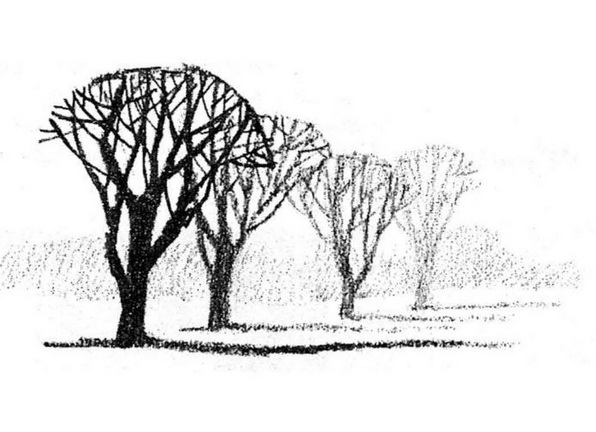 Перспектива дома
Построение перспективы дома
Изменение перспективы дома в зависимости от точки зрения
Передача планов. Работа «по-сырому»
Графика
Использование разных по характеру линий
Зависимость линий от инструментов
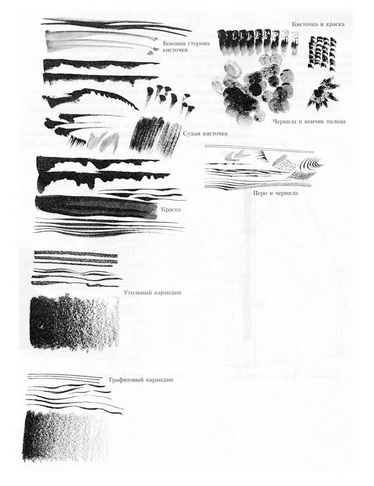 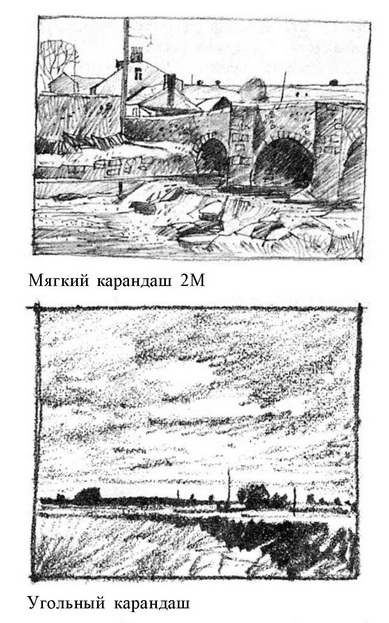 Работа разными материалами
Изучение перспективных сокращений
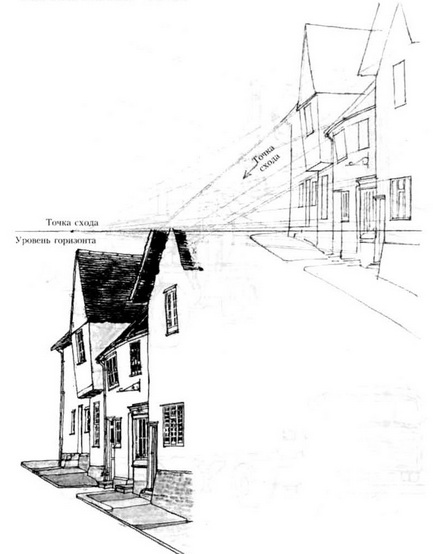 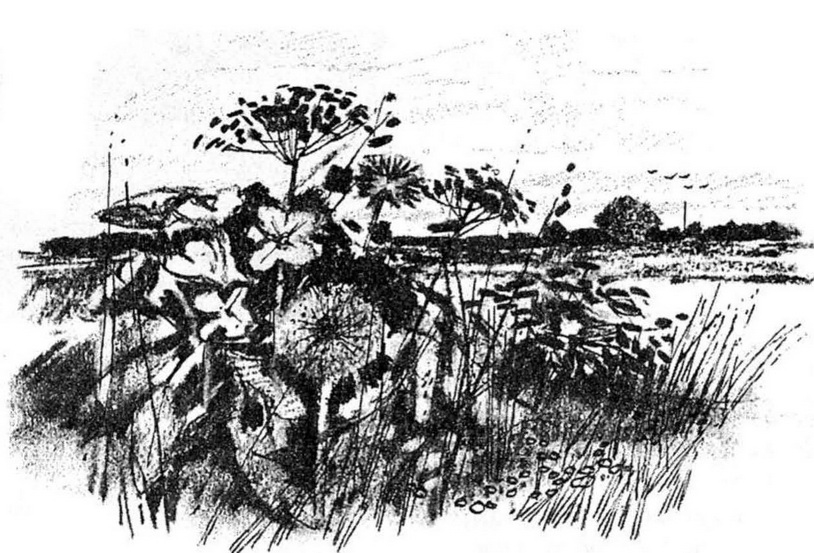 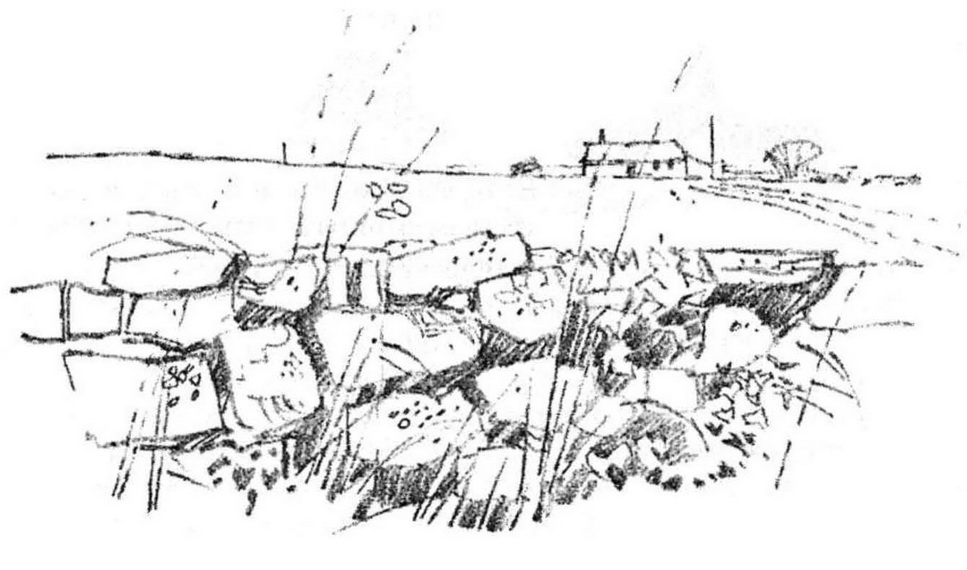 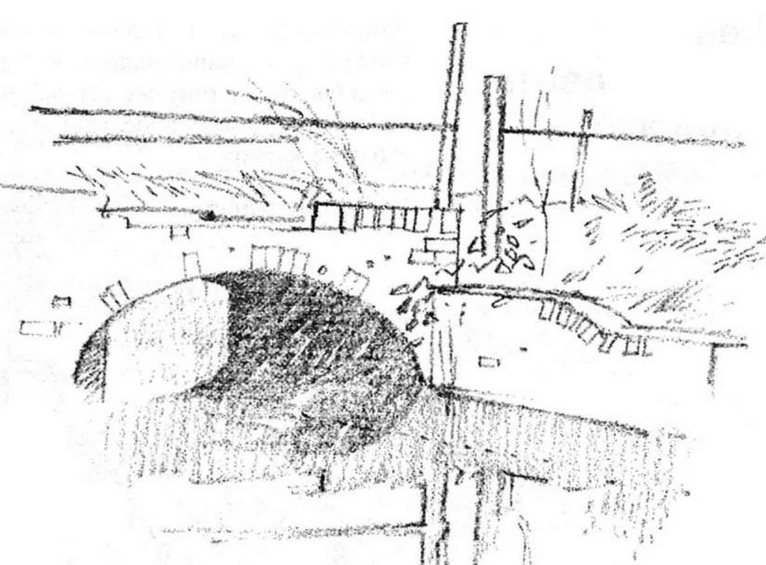 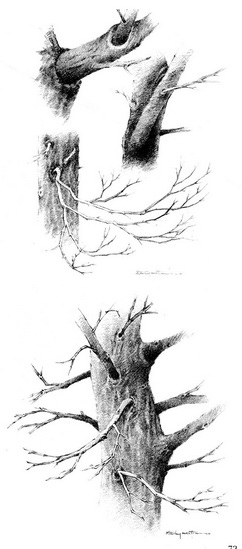 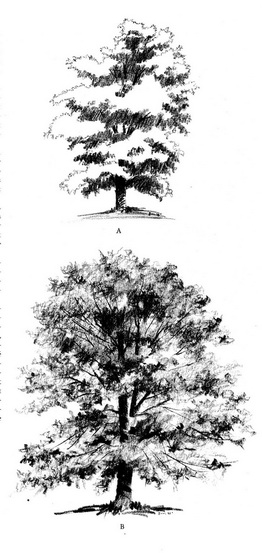 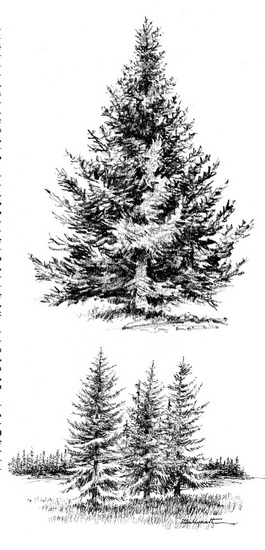 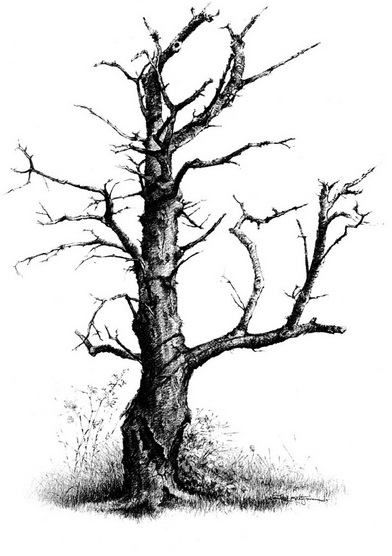 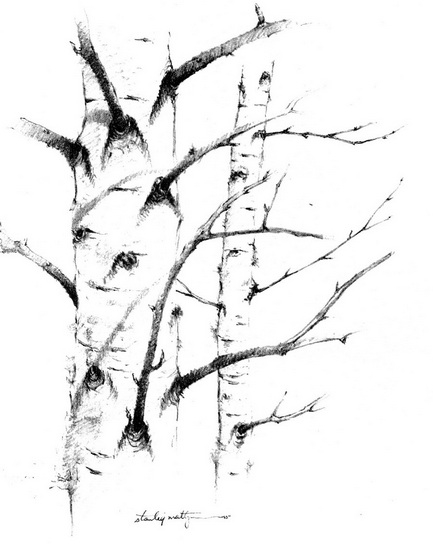 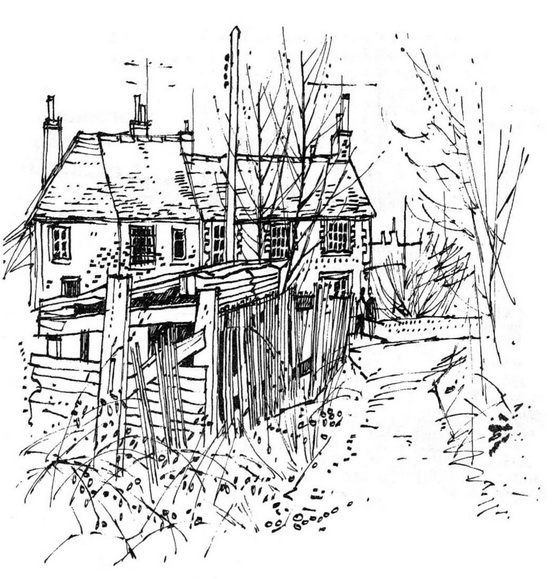 Живопись
Передача плановости
Изменение тона в глубину пространства
Изменение цвета в глубину пространства
Изменение цвета неба
Живопись отражения в воде
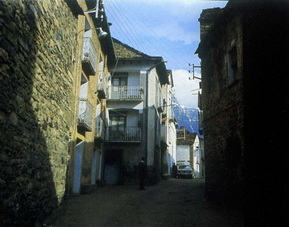 Этапы выполнения работы
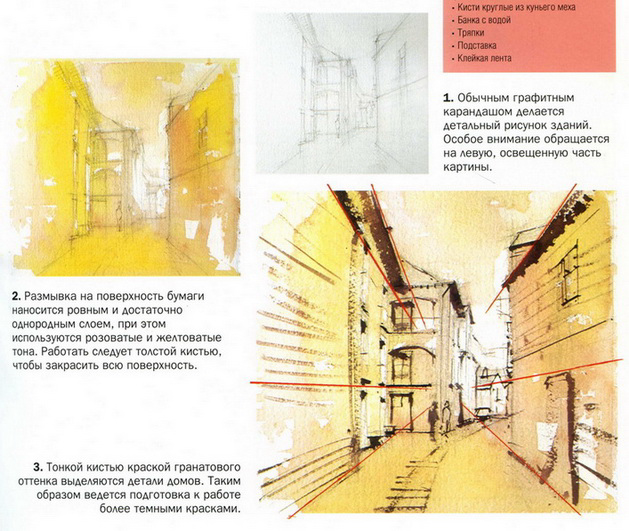 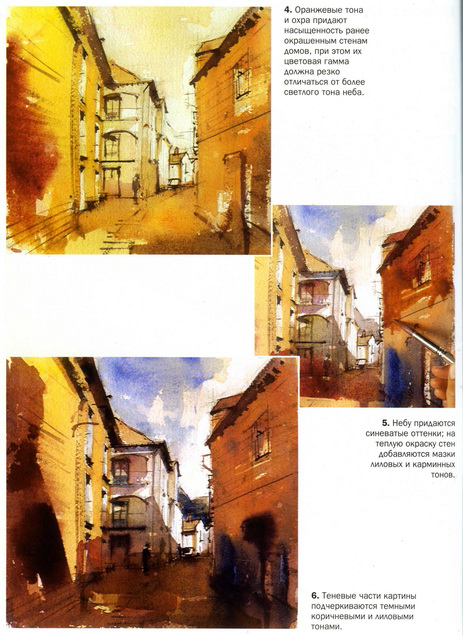 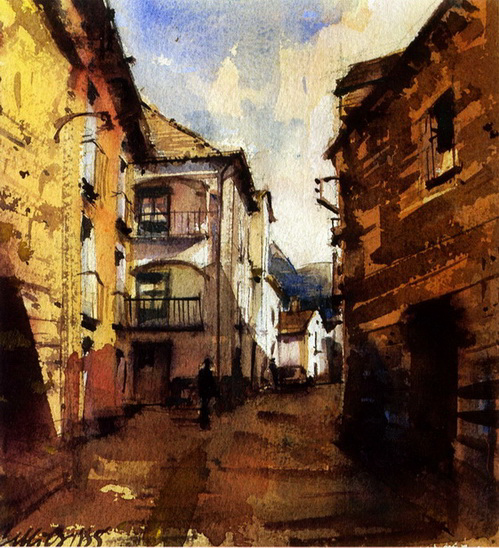 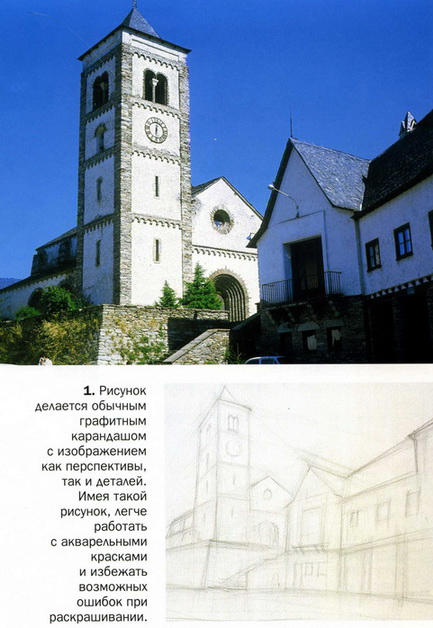 Этапы выполнения работы
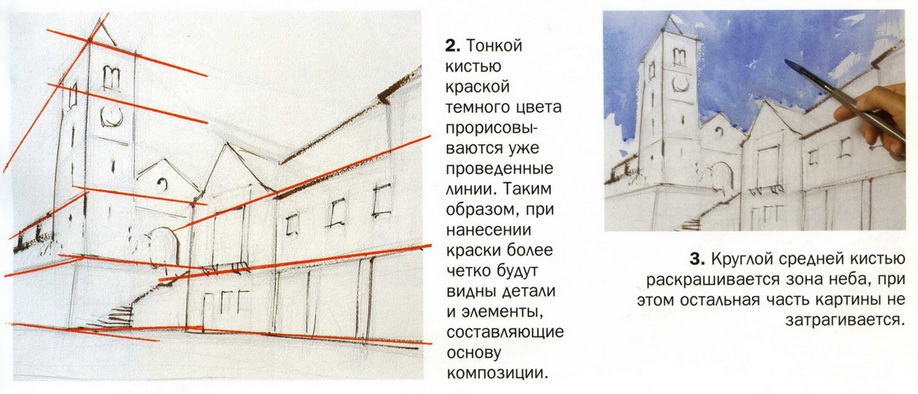 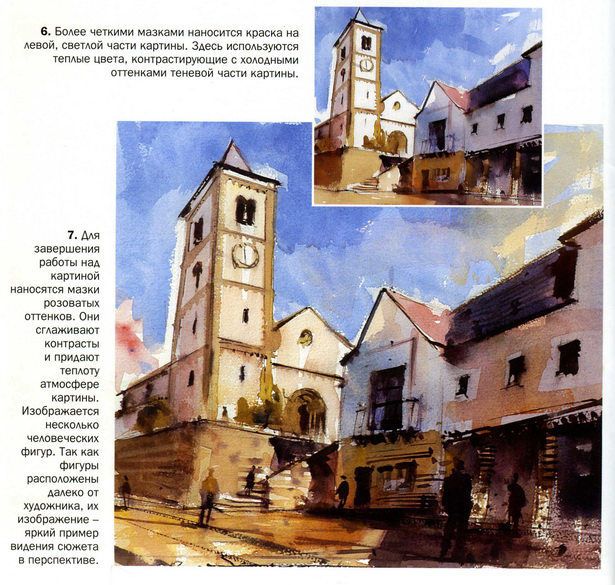